Об итогах организации и проведения всероссийской олимпиады школьников в Хабаровском крае
Плотникова Валентина Ивановна, консультант отдела общего образования
Этапы олимпиады
22
22
всероссийский
региональный
муниципальный
22
школьный
22
Участники школьного этапа олимпиады школьников
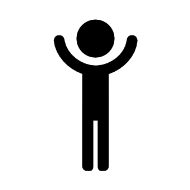 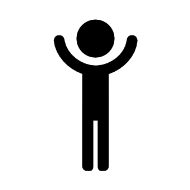 Олимпиада в 4 классах
16507 (10584)
Муниципальный этап
Региональный этап
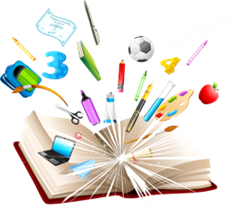 "Количество участников в разрезе городских округов и муниципальных районов края"
Школы-лидеры
- МБОУ Лицей № 1 г. Комсомольск-на-Амуре – 22 человека (12);
- МАОУ Лицей инновационных технологий г. Хабаровска – 19 человек (17);
- МБОУ гимназия № 5 г. Хабаровска – 15 человек (11);
- МБОУ "Математический лицей" – 13 человек (9);
- МАОУ гимназия № 3 г. Хабаровска – 9 человек (3);
- МБОУ СОШ № 1 Советская Гавань – 7 человек (7);
- МБОУ СОШ № 1 р.п. Солнечный Солнечного муниципального района – 5 человек (10);
- МОУ гимназия № 9 г. Комсомольска-на-Амуре – 5 человек (6);
- МБОУ СОШ № 80 г. Хабаровска – 4 человек (8).
Подготовка к олимпиадам
Заключительный этап
Проблемы
- недостаточная поддержка и сопровождение интеллектуально одаренных детей на уровне муниципальных районов края;
недостаточный уровень взаимодействия с высшей школой при подготовке к олимпиадам в городских округах и муниципальных районах края (внедрение каскадного метода подготовки к олимпиадам всех уровней).

Для решения этих вопросов, дальнейшего развития олимпиадного движения в Хабаровском крае, повышения его статуса, массовости, результативности, конкурентоспособности победителей и призеров регионального этапа олимпиады на заключительном этапе олимпиады необходимо:
формирование среды для выявления и поддержки талантливых детей в крае через: расширение олимпиад и конкурсов; 
формирование персонифицированного банка одаренных детей и педагогов; 
совершенствование системы сопровождения и поддержки одаренных детей.